Если хочешь быть 	     					здоров, закаляйся!		Босохождение					 по снегу
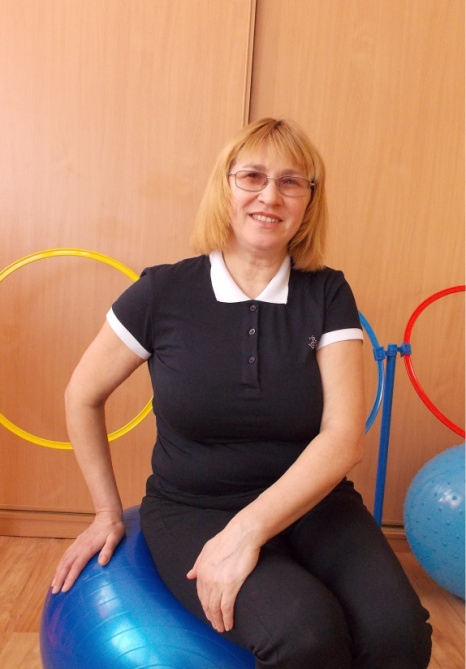 Автор:    М.В. Воронцова
	    Инструктор физической культуры
	    МАДОУ детский сад №50
Правила закаливания
Необходимость психологического настроя на закаливание, заинтересованность в нём. Это самый важный принцип.

 Закаливание должно быть систематичным. 

Закаливание должно быть комплексным, что предполагает различные виды закаливания: пассивные и активные, общие местные, коллективные индивидуальные. 

Закаливание должно быть постепенным, время контакта с сильным холодом должно увеличиваться постепенно. 

Закаливание должно проводиться с учётом индивидуальных особенностей организма и климатических условий конкретного региона. 

Закаливание должно быть «на грани удовольствия», 
	т.е. не насиловать себя чрезмерными нагрузками.
Система закаливания нетрадиционным методом 
«Босохождение по снегу с последующим обливанием ног холодной водой»
Стадия 1Контрастное закаливание ног
МАССАЖНАЯ ДОРОЖКА 
30°С ВОДА
ХОЛОДНАЯ ВОДА 20°С
30°С ВОДА
МАССАЖНЫЕ ДОРОЖКИ
РАСТИРАНИЕ НОГ ПОЛОТЕНЦЕМ
Массажные дорожки
30°С ВОДАХОЛОДНАЯ ВОДА 20°С30°С ВОДА
Растирание ног полотенцем
Стадия 2Контрастное закаливание ног
МАССАЖНАЯ ДОРОЖКА 
26 °С ВОДА
ХОЛОДНАЯ ВОДА 15°С
26 °С ВОДА
МАССАЖНЫЕ ДОРОЖКИ
РАСТИРАНИЕ НОГ ПОЛОТЕНЦЕМ
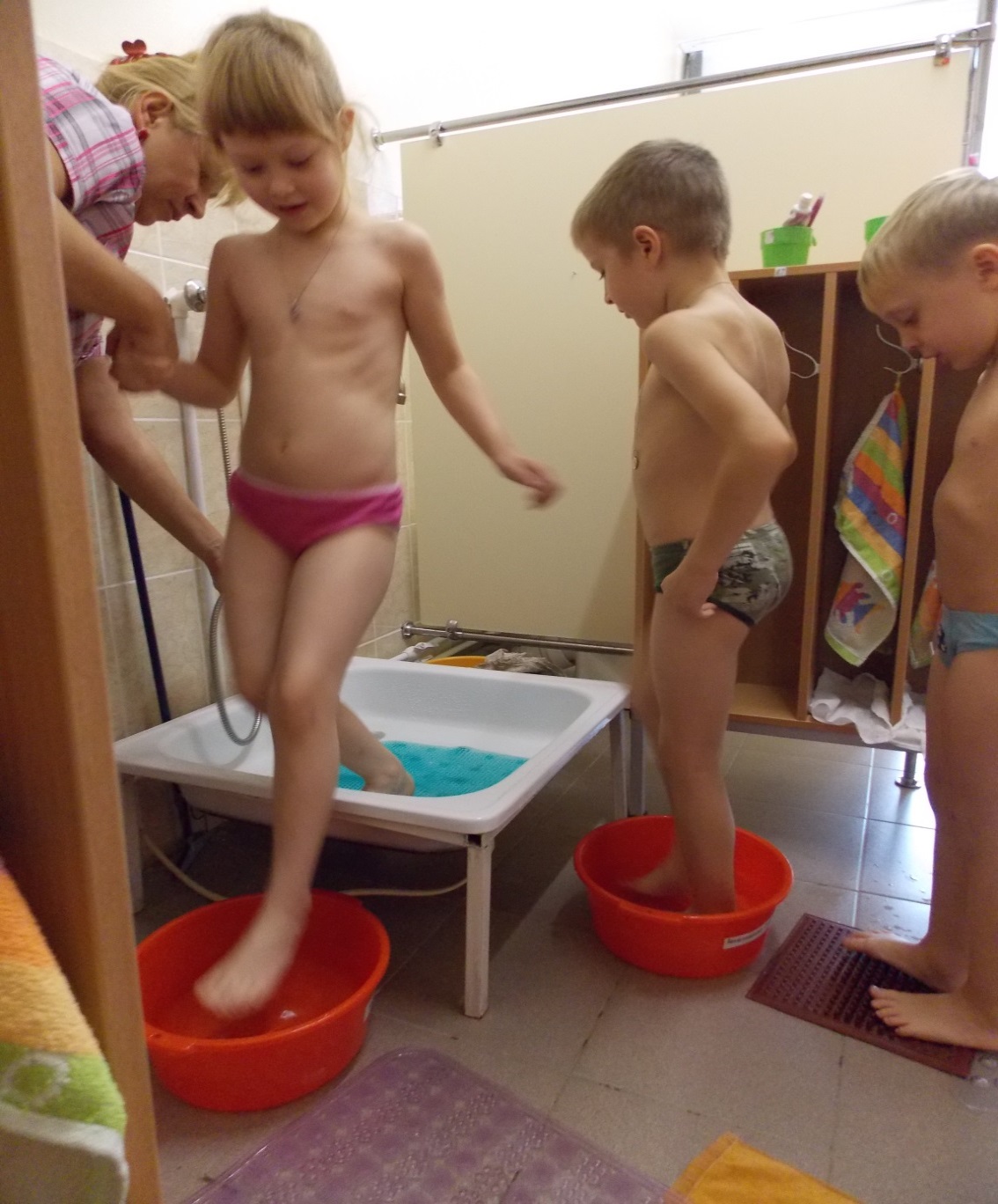 Стадия 3Контрастное закаливание ног
МАССАЖНАЯ ДОРОЖКА 
20 °С ВОДА
ХОЛОДНАЯ ПРОТОЧНАЯ ВОДА 
20 °С ВОДА
МАССАЖНЫЕ ДОРОЖКИ
РАСТИРАНИЕ НОГ ПОЛОТЕНЦЕМ
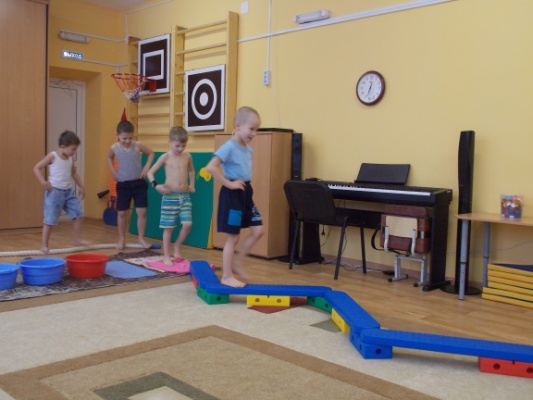 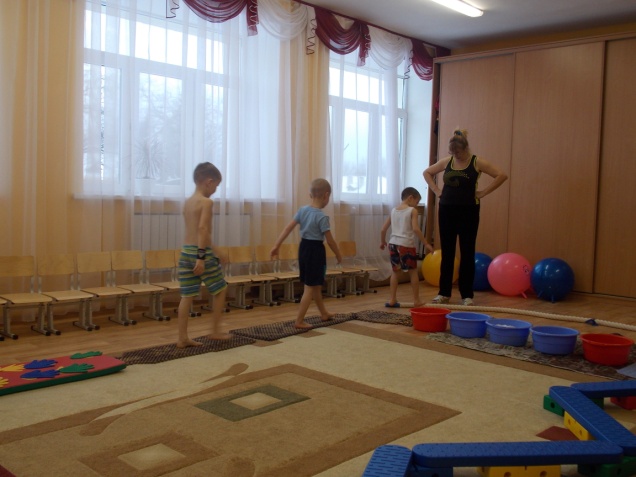 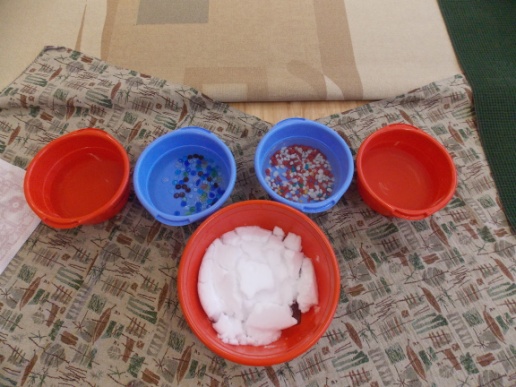 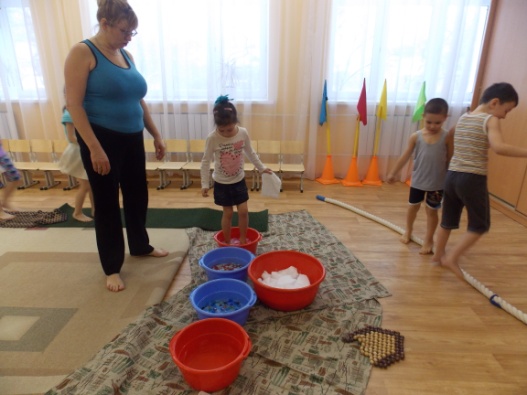 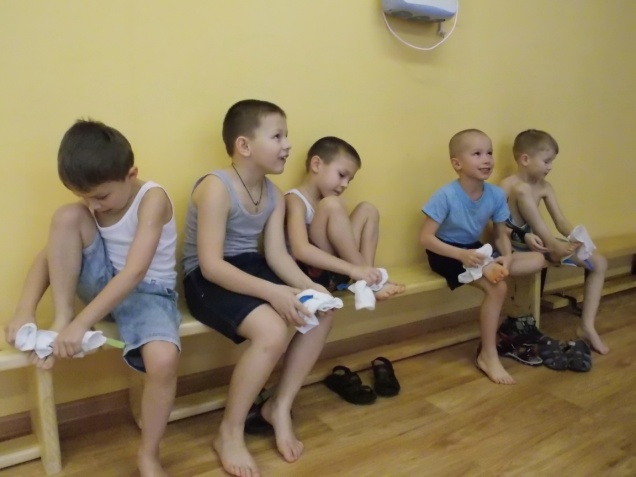 Босохождение по  снегу
Прогулка по свежему снегу на первых 
порах должна быть не более  1 – 2 минут.
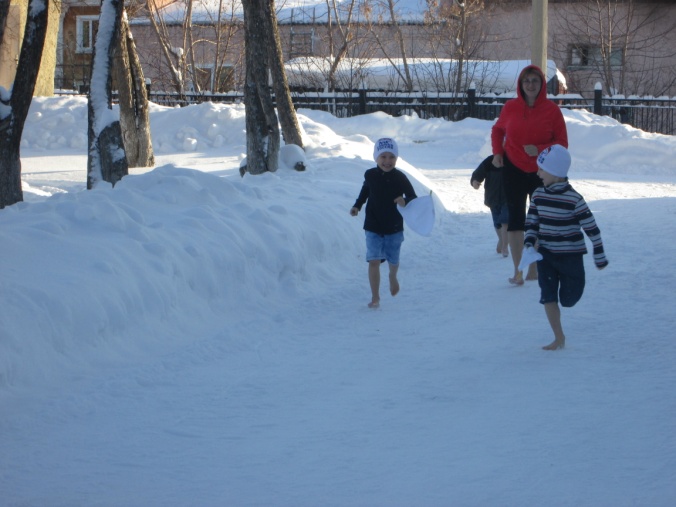 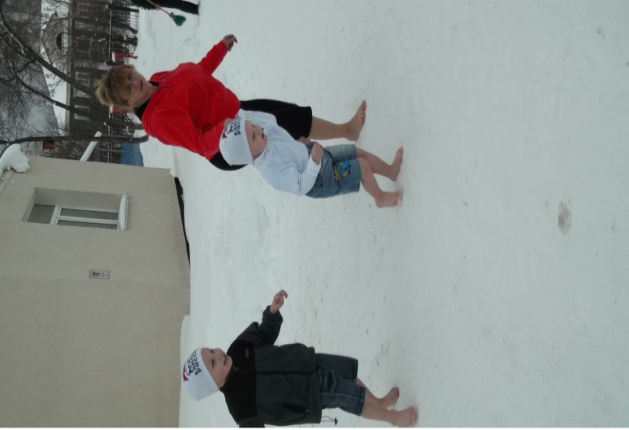 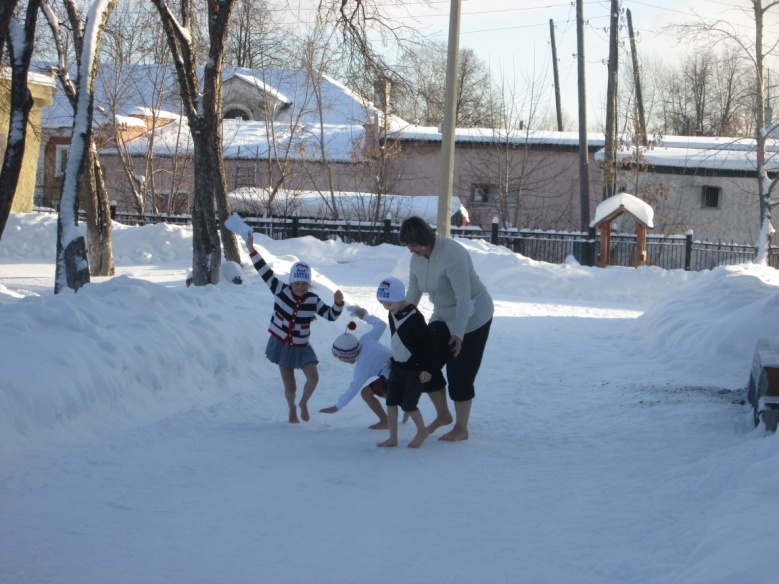 Обливание водой
Это один из самых 
	распространенный 
	видов оздоровительных процедур.

 
					Универсальность процедуры 				заключается в том, что 					заниматься обливанием можно 				практически везде: из ведра на 				балконе, в душевой или ванне, 
					в бане и сауне, в реке, ручейке, 				океане.
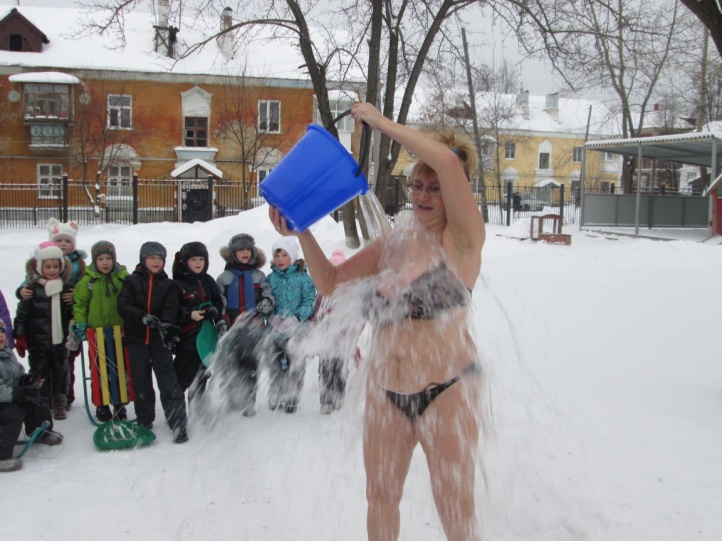 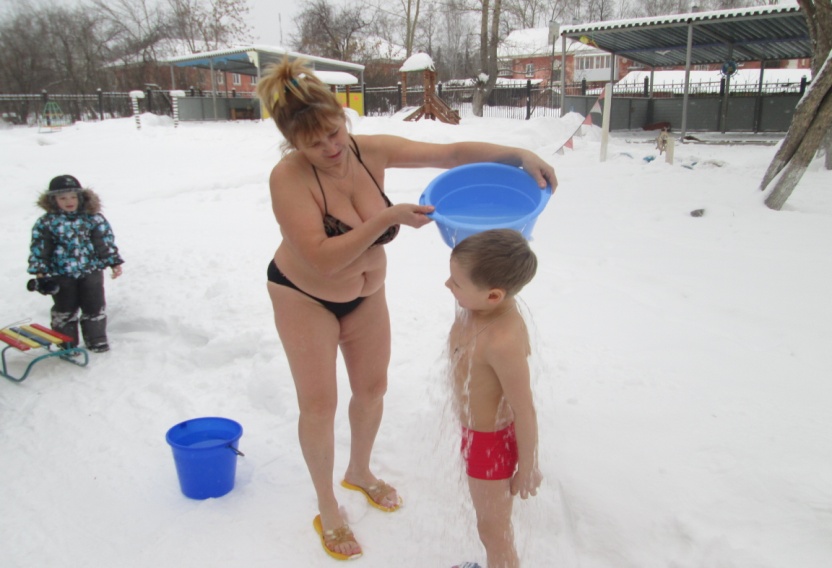 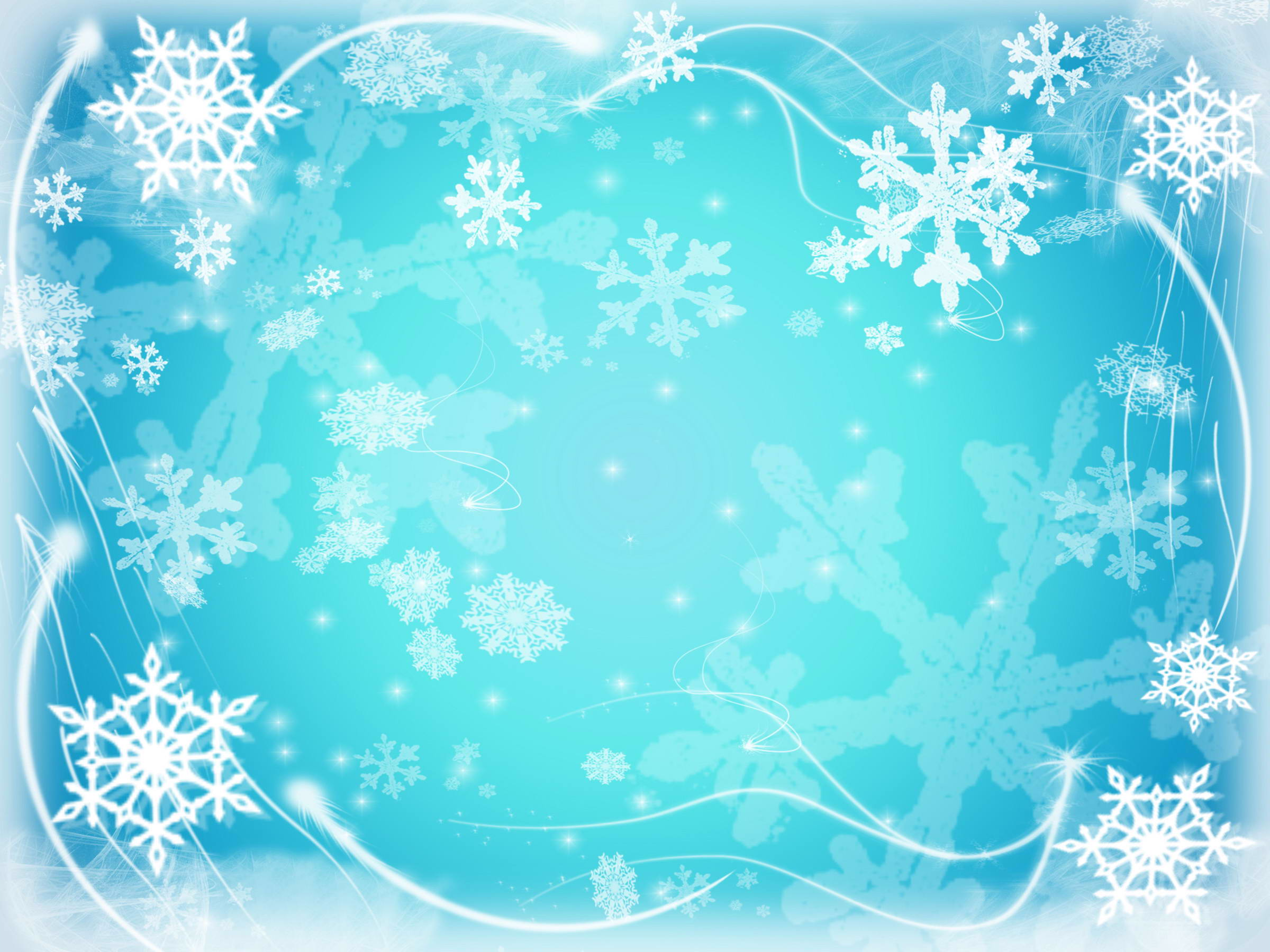 Спасибо 				за внимание!